105. ¡Paz, Paz, Dulce Paz!
1. La santa quietud Dios me dio,
Molestias carnales quitó,
La paz inviolable infundió
Su paz, el don de su amor.

Coro: 
¡Paz, paz, dulce paz! 
Célico don del Señor.
La siento en mi ser más y más,
Su paz, el don de su amor.
2. Mis cuitas, pesar y ansiedad,
Murmurio y afán de verdad,
Tornáronse por su bondad
En paz, el don de su amor.

Coro: 
¡Paz, paz, dulce paz! 
Célico don del Señor.
La siento en mi ser más y más,
Su paz, el don de su amor.
3. Reposo y celeste placer
Y dulce solaz han de haber;
Él hace abundar en mi ser
Su paz, el don de su amor.

Coro: 
¡Paz, paz, dulce paz! 
Célico don del Señor.
La siento en mi ser más y más,
Su paz, el don de su amor.
4. Podrás a la carne morir,
Su brazo guardarte sentir,
Sabrás cuán glorioso es vivir
En paz, el don de su amor.

Coro: 
¡Paz, paz, dulce paz! 
Célico don del Señor.
La siento en mi ser más y más,
Su paz, el don de su amor.
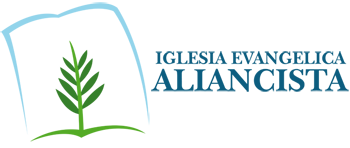